Anleitung
Wir haben es folgendermaßen gespielt:
Jeder bekommt einen vorbereiteten Bingo- Zettel (siehe Vorlage). Auf allen Zetteln stehen dieselben Aussagen/Begriffe nur in unterschiedlicher Reihenfolge. Wir sind reihum gegangen, jeder konnte dann eine Aussage vom Zettel vorlesen. Diejenigen, auf die die Aussage zu traf, durften das Kästchen/ die Aussage ankreuzen. Wer zuerst 5 Kästchen in einer Reihe, senkrecht oder diagonal ankreuzen konnte - hatte gewonnen.
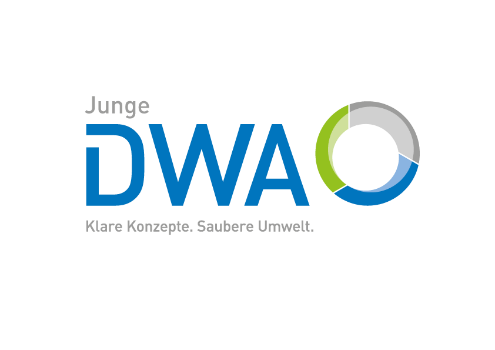 Junge DWA Bingo
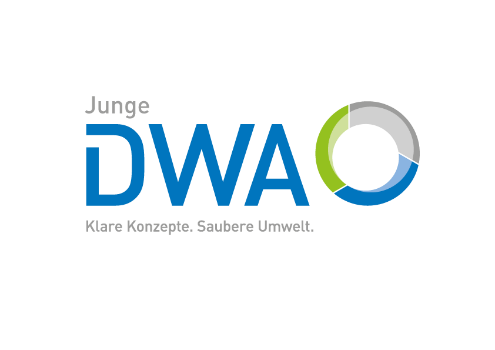 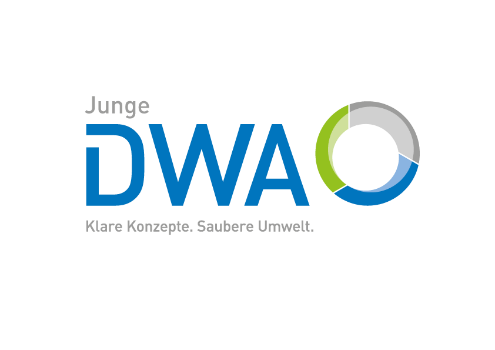 Junge DWA Bingo
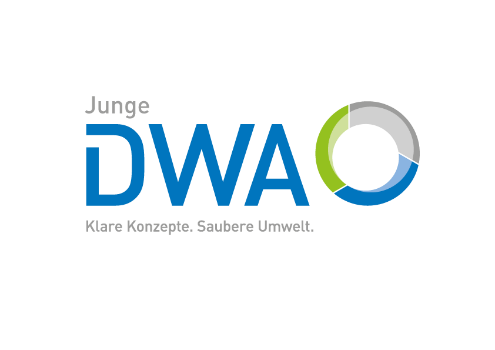 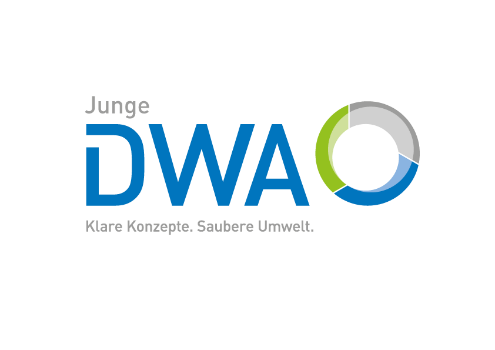 Junge DWA Bingo
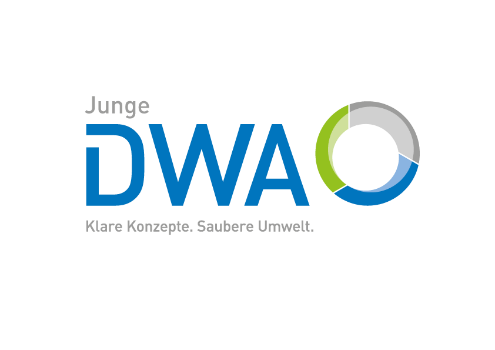 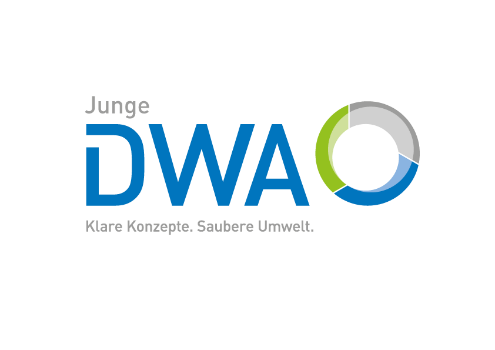 Junge DWA Bingo
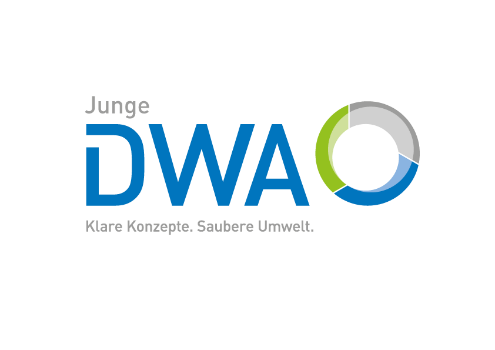 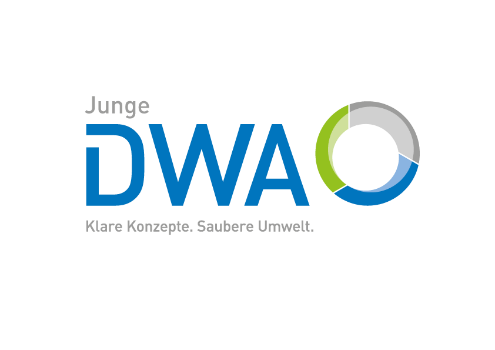 Junge DWA Bingo
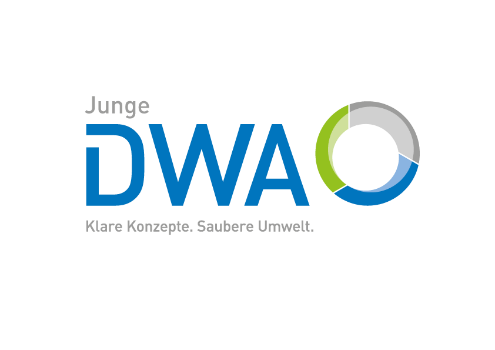 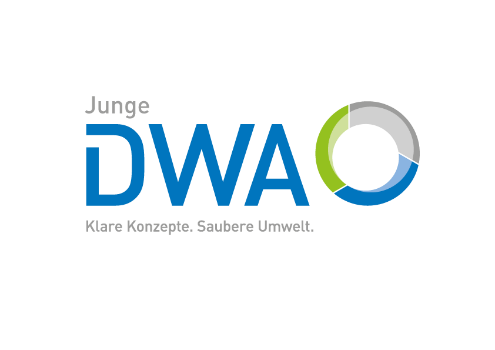 Junge DWA Bingo
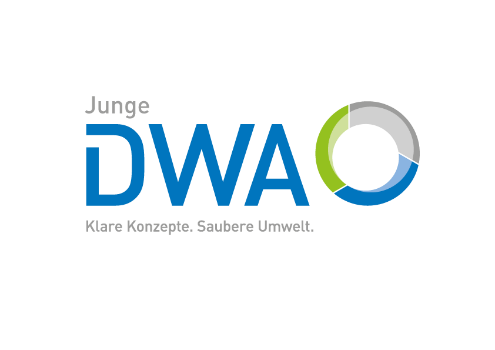 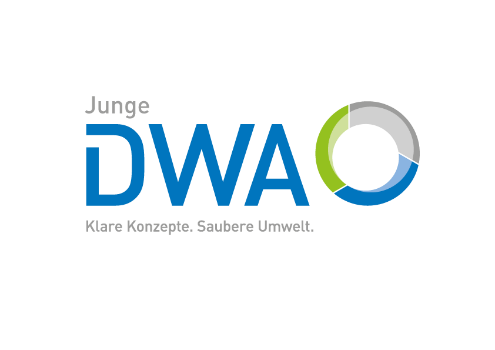 Junge DWA Bingo
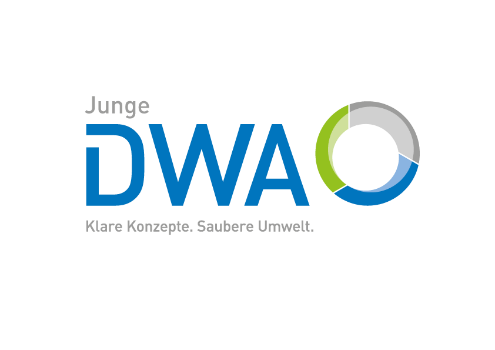 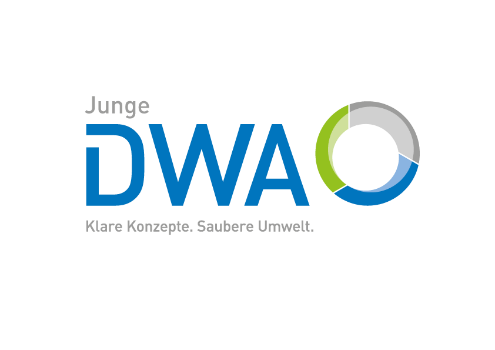 Junge DWA Bingo
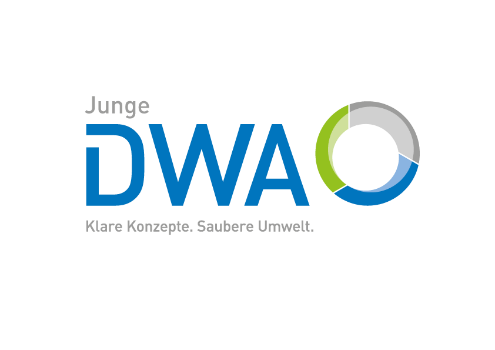 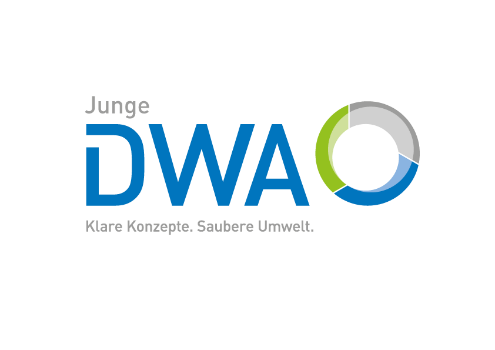 Junge DWA Bingo
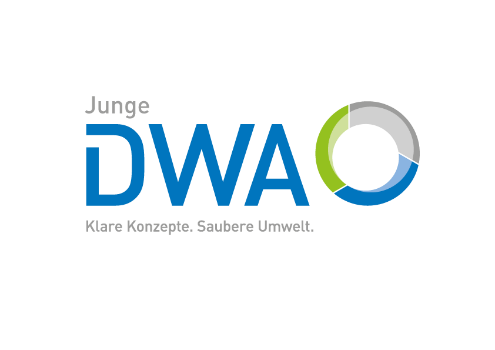 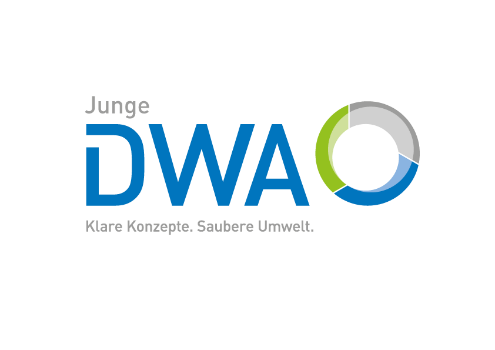 Junge DWA Bingo
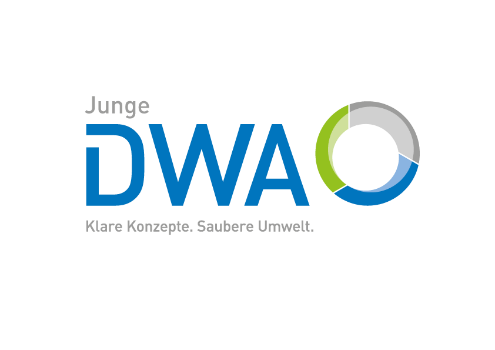